Constitutional Law
Part 9:  First Amendment: Religion
Lecture 2: Free Exercise Clause
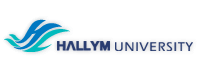 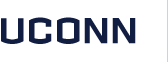 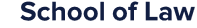 Free Exercise Clause
The Supreme Court repeatedly has stated that the government may not compel or punish religious beliefs
The Free Exercise Clause, however, does not provide absolute protection for religiously motivated conduct
Therefore, the Free Exercise Clause embraces two concepts — freedom to believe and freedom to act
The Free Exercise Clause is typically invoked:
When the government prohibits behavior that a person’s religion requires
When the government requires conduct that a person’s religion prohibits
When individuals claim that laws burden or make more difficult religious observances
Employment Division, Department of Human Resources of Oregon v. Smith (1990)
Background: 
Smith and Black were members of a Native American tribe and adherents to the tribal faith, which consumes of peyote as part of its religious rituals
Under Oregon Law, peyote was a controlled substance and possession is a criminal offense
Both men were fired from their jobs for ingesting peyote as part of their religious rituals.  They sought unemployment benefits and were denied because they had been dismissed for work related misconduct.
Employment Division v. Smith
Issue: Does the prohibition on the use of religiously inspired peyote and the denial of unemployment benefits to those who have been fired from their jobs because of this use of peyote violate the Free Exercise Clause?

Previously, in Sherbert v. Verner, the Supreme Court held that strict scrutiny should be used in evaluating laws burdening free exercise of religion
This was done, however, in the context of unemployment benefits, which is a context of individualized adjudication
“The Sherbert test, it must be recalled, was developed in a context that lent itself to individualized governmental assessment of the reasons for the relevant conduct.”  (CB 1684)
“Even if we were inclined to breath into Sherbert some life beyond the unemployment compensation field, we would not apply it to require exemptions from a generally applicable criminal law.”  (CB 1684)
Employment Division v. Smith
Holding: The law is constitutionally valid under the free exercise clause and does not need to meet strict scrutiny

The Court rejected the claim that free exercise of religion required an exemption from an otherwise valid neutral law of general applicability on the ground that the law bans conduct required by a religion’s beliefs
“We have never held that an individual’s religious beliefs excuse him from compliance with an otherwise valid law prohibiting conduct that the State is free to regulate. On the contrary, the record of more than a century of our free exercise jurisprudence contradicts that proposition.” (CB 1682)
Employment Division v. Smith
The Court expressly rejected the use of strict scrutiny for challenges to neutral laws of general applicability that burden religion
“Precisely because ‘we are a cosmopolitan nation made up of people of almost every conceivable religious preference,’ and precisely because we value and protect that religious divergence, we cannot afford the luxury of deeming presumptively invalid, as applied to the religious objector, every regulation of conduct that does not protect an interest of the highest order.” (CB 1684)
In this case, the law was valid because it applied to all citizens equally regardless of religious belief and was not designed to impede upon the religious practice of Native Americans
Roman Catholic Diocese of Brooklyn, NY v. Cuomo (2020)
Background:
During the early days of the COVID-19 pandemic, New York State Governor Cuomo issued an executive order limiting the capacity of indoor gatherings
The order included restrictions on attendance at religious services, capping in-person attendees at 10 people in “red” zones (very high disease spread) and 25 people in “orange” zones (moderate/high disease spread)  (Slip Opinion at 1)
The order contained an exemption for “essential” businesses, including acupuncture facilities, camp grounds, car garages, manufacturing plants, and transportation facilities  (Slip Op. at 3)
Roman Catholic Diocese v. Cuomo
Issue:  the Supreme Court heard the case on appeal of application for an emergency injunction, determining whether the order likely impermissibly burdened the free exercise of religion sufficient to justify its preliminary injunction
Note:  the standard here is different than a full adjudication:
Likelihood that the First Amendment claims will prevail
Likelihood that denying preliminary injunctive relief will lead to irreparable harm; and
That granting relief would not harm the public interest
Roman Catholic Diocese v. Cuomo
Issue:  the Supreme Court heard the case on appeal of application for an emergency injunction, determining whether the order likely impermissibly burdened the free exercise of religion sufficient to justify its preliminary injunction
The Court determined that the First Amendment claims should be evaluated as to whether the “applicants have made a strong showing that the challenged restrictions violate ‘the minimum requirement of neutrality’ [towards] religion” (Slip Op. at 2)
If they are “not ‘neutral’”, strict scrutiny would apply (Slip Op. at 3-4)
Roman Catholic Diocese v. Cuomo
Holding:  the Court determined that the standards for injunctive relief were met and that the Order was not neutral towards religion
The Court examined the ways in which the order differentiated between religious facilities and secular activities such as grocery stores, campgrounds, all transportation facilities, acupuncturists, bicycle repair, and landscaping (Slip Op. at 3, see also https://esd.ny.gov/guidance-executive-order-2026)
“These categorizations lead to troubling results . . . a large store in Brooklyn [] could ‘literally have hundreds of people shopping there on any given day . . . yet a nearby church or synagogue would be prohibited from allowing more than 10 or 25 people inside for [religious] service[s].”  (Slip Op. at 3)
Roman Catholic Diocese v. Cuomo
Holding:  the Court determined that the Order was not neutral towards religion and that strict scrutiny would apply
Having concluded that “the challenged restrictions are not ‘neutral’ and of ‘general applicability,’ [the Court concluded that] they must satisfy ‘strict scrutiny,’ and this means they must be ‘narrowly tailored’ to serve a ‘compelling’ state interest.”  (Slip Op. at 3-4)
Roman Catholic Diocese v. Cuomo
Holding:  the Court determined that strict scrutiny would apply and the Order failed to meet its requirements
The Court recognized that “stemming the spread of COVID-19 [was] unquestionably a compelling interest, but [could not] see how the challenged regulations [could] be regarded as ‘narrowly tailored.’” (Slip Op. at 4)
“ . . . There are many other less restrictive rules that could be adopted to minimize the risk to those attending religious services.”
“Among other things, the maximum attendance at a religious service could be tied to the size of the church or synagogue [which it was not] . . . It is hard to believe that admitting more than 10 people to a 1,000-seat church or 400-seat synagogue would create a more serious health risk than the many other activities that the State allows [such as placing no limits on the number of people concurrently inside a smaller grocery store or bike repair shop].”  (Slip Op. at 4-5)
Roman Catholic Diocese v. Cuomo
Holding:  the Court noted the limit of its holding and the importance of the rule of law, even during times of crisis
The Court notes that it is “not [a] public health expert, and [it] should respect the judgment of those with special expertise and responsibility in this area” (Slip Op. at 5)
However, the Court notes that “even in a pandemic, the Constitution cannot be put away and forgotten”
“the State has not claimed that attendance at [religious] services has resulted in the spread of the disease.  And the State has not shown that public health would be imperiled if less restrictive measures were imposed.”  (Slip Op. at 5)
Roman Catholic Diocese v. Cuomo
Takeaways from RCD v. Cuomo
This it not a full adjudication on the merits
Notwithstanding the ruling in Smith, which focused on a generally-applicable civilian criminal law during non-crisis times, the Court remains concerned with laws that specifically discriminate against free exercise of religion
Strict scrutiny appears to remain the test of interest to a majority of the Court for classification by religious activity (as opposed to laws of general applicability)
Remember that the “crisis” nature of the COVID-19 pandemic (this case was before vaccines or significant therapeutics were available) speaks both to the limits and to the breadth of the Court’s action (even on a preliminary injunction)